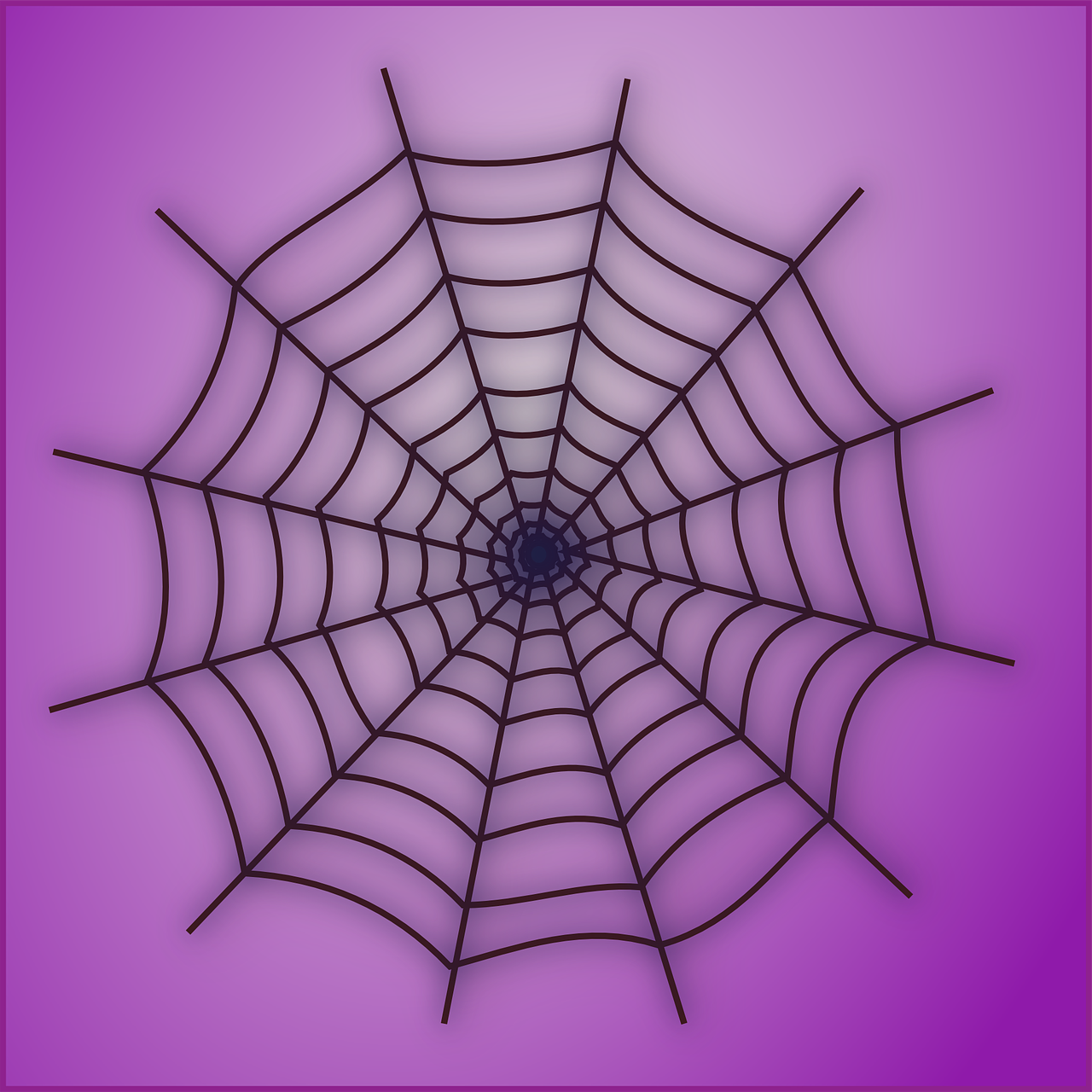 Welcome to Spiders
Mrs Lewsey (Monday & Tuesday)
Ms McLeod (Wednesday, Thursday, Friday)
Mr Smith – Support Staff in class.	
Miss Middlebrook – Afternoon support for some children.

We work hard. We have good manners. We are respectful of others.
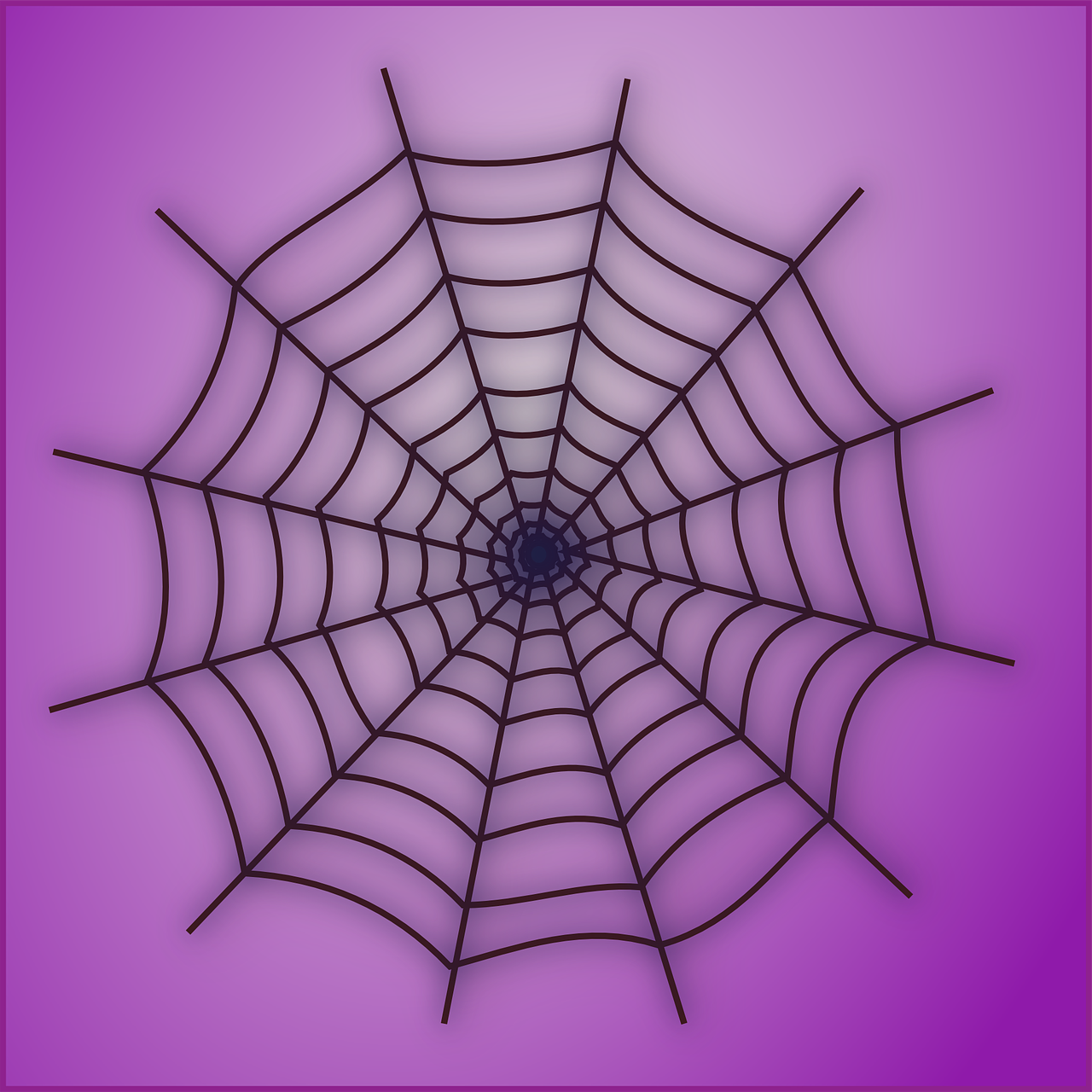 Mornings in class…
The front gate opens at 8:45am to give you access to the playground and keep you safe from queuing on the road.
Doors then open at 8.50am and close at 9.00am. Please make sure the children are prompt.
Me or the TA will be on the door to pass on messages to. 
Children should enter the school independently.
Morning Checklist - Children hang their belongings on their peg, put their water bottles in the basket and order their lunch with the register.
Start on a morning activity – spellings, editing work, game, mindfulness activity.
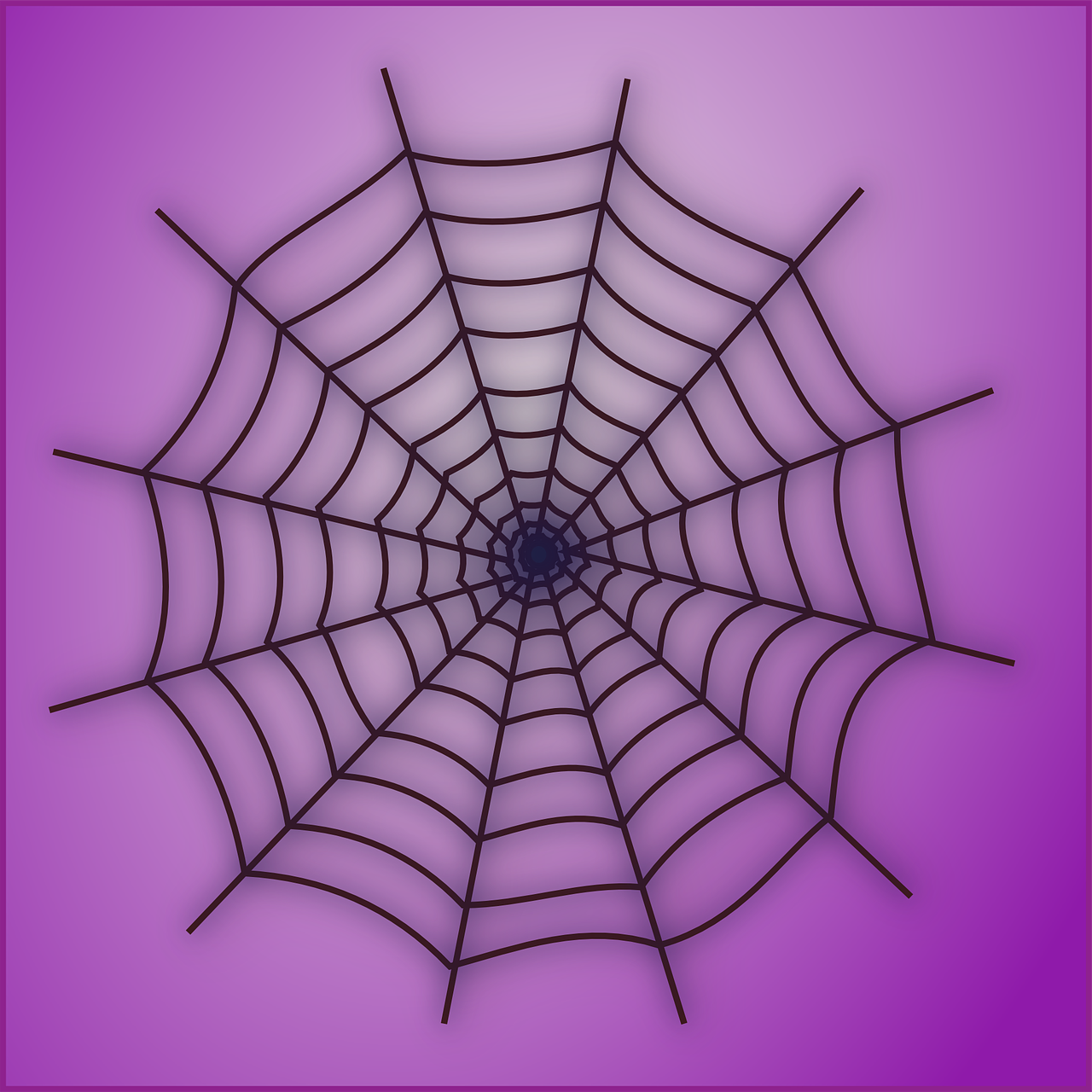 Lunches
Your child can order their lunch in the mornings; however, we would prefer you to order and pre-pay online at home. We do always check and for some children, we double-check.
KS2 children need to bring their own snack for break.
All the information you need is on the website under ‘Parent Information’.
We encourage children to bring a named bottle containing water to drink every day. These will be refilled at school if needed. (We do have spare cups, if required.)
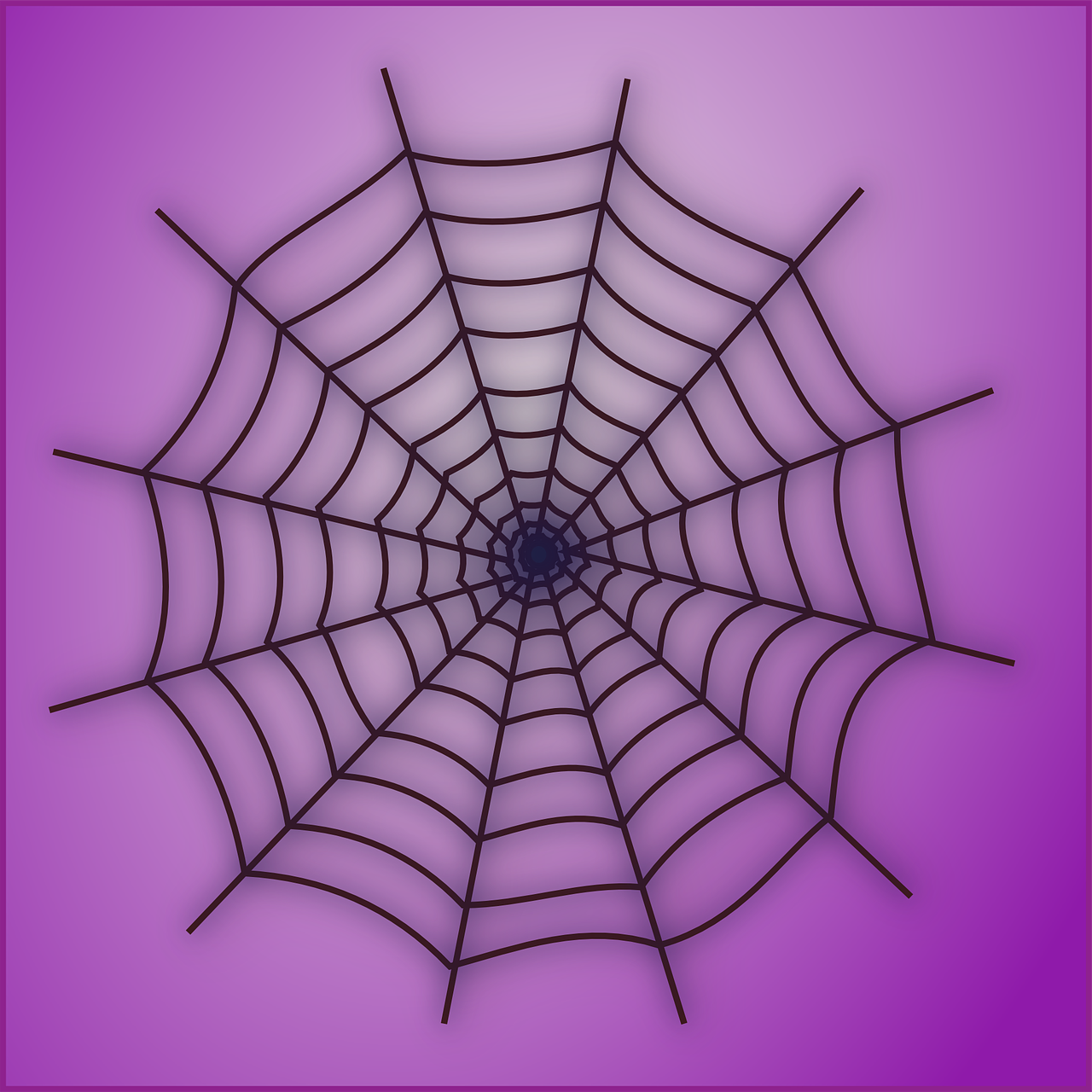 Behaviour
At the start of the year the class write their own charter, detailing the behaviour everyone has the responsibility to uphold.
We are taking on a relational approach of building relationships and ensuring safety are key.
Firm boundaries are created to keep children happy and safe. 
Any incidents are taken very seriously and often dealt with in a restorative and reparative way so that children can learn from their mistakes and repair any harm.
We follow the Positive Behaviour Policy which is on our website.
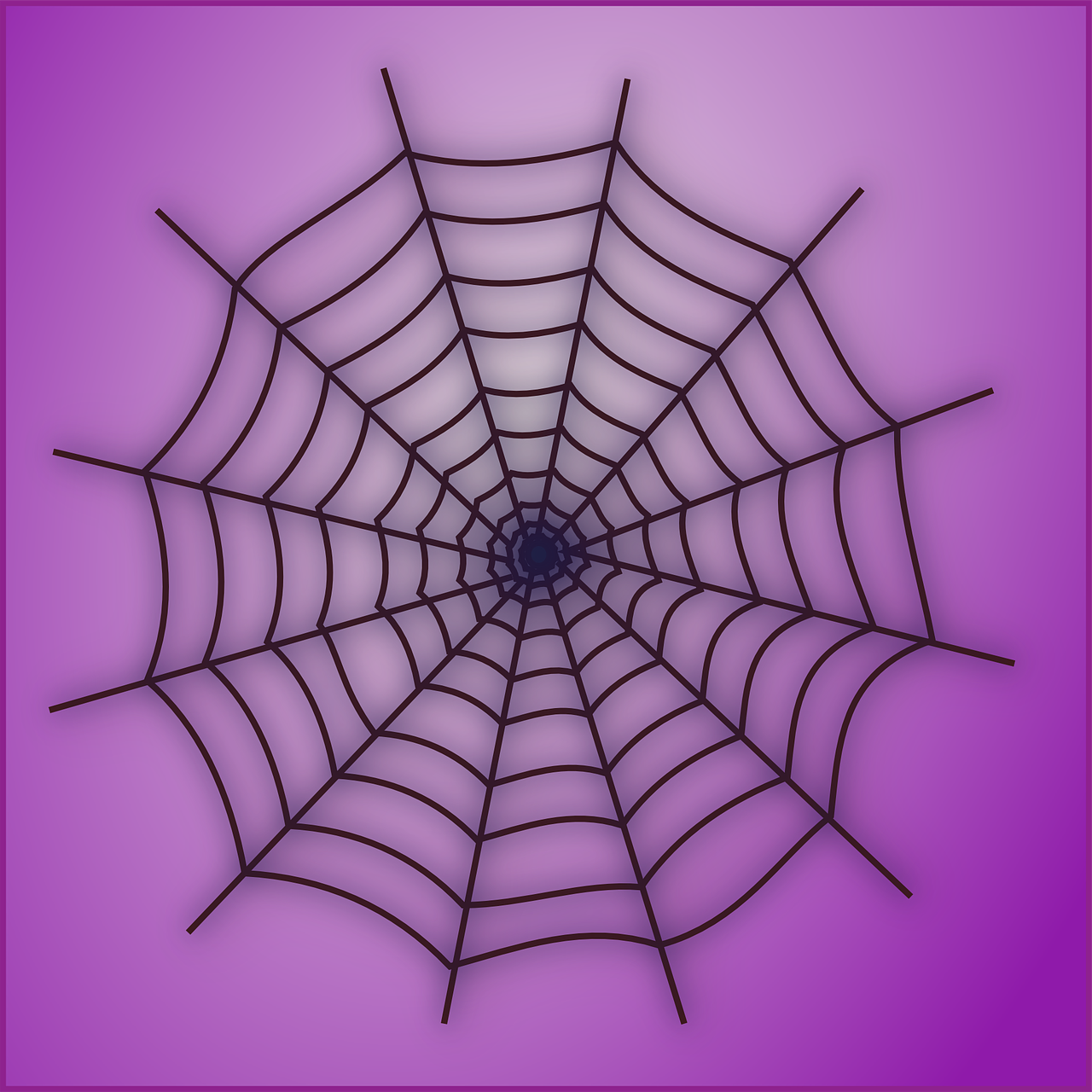 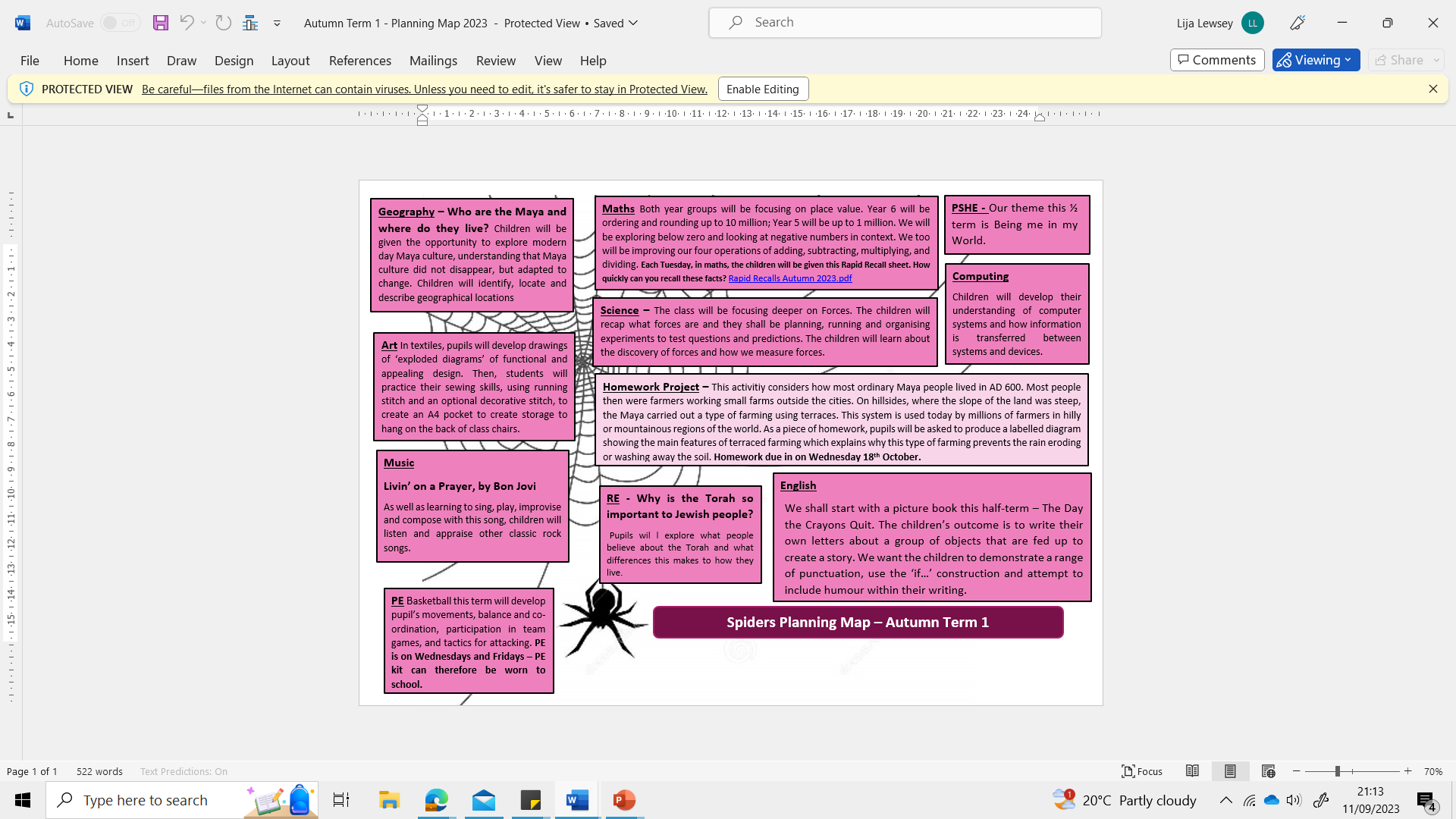 Curriculum coverage in Spiders
There are different units each half term that build on children’s knowledge and skills. These have been mapped out over the year to ensure full coverage of the curriculum.
Half termly topic maps are posted on our class page for you to see what is being covered. 
You can support the children’s learning by giving them experiences that support the learning in class. 
There are a couple of suggested home learning tasks.
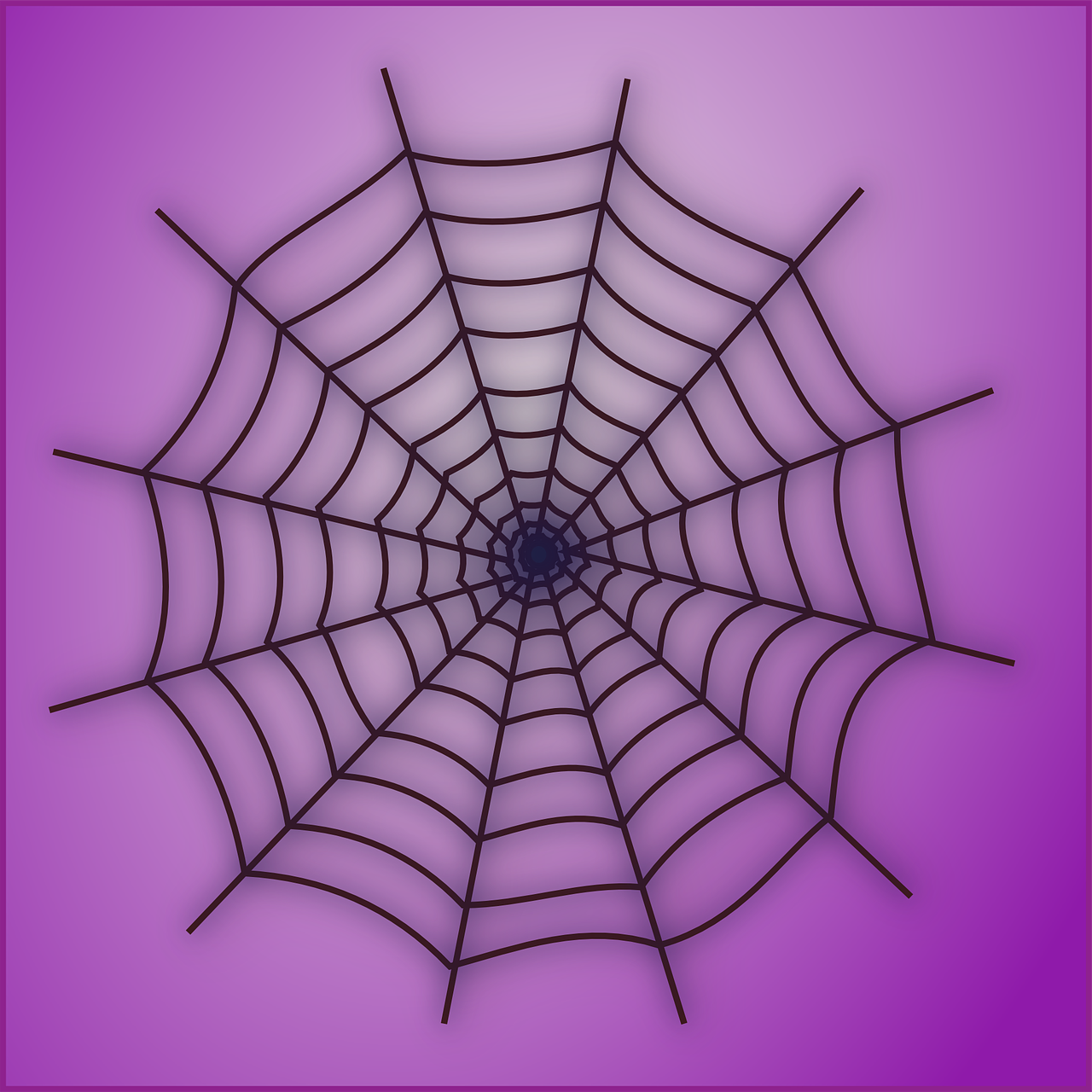 Reading
Your child will bring home books from school. Please read with your child and ask questions to check understanding.
We use VIPERS in school to help with understanding. 
The children visit the library every week. They choose books which are linked to their AR (Accelerated Reader) level or Bug Club level.
If your child has a set ‘Bug Club’ book, please read and re-read this book with your child at home to build fluency. (This doesn’t mean that you shouldn’t read other books!)
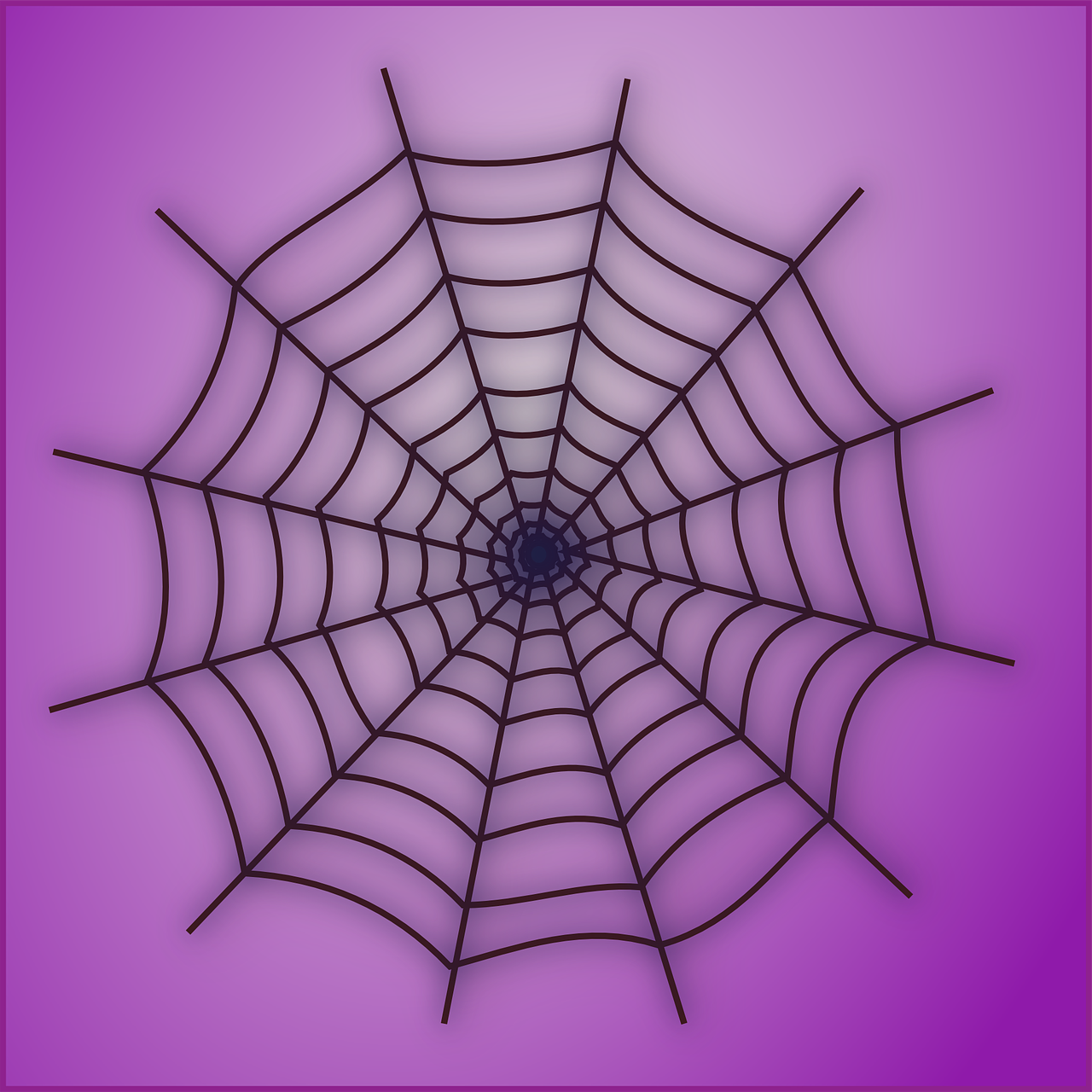 Home Learning
Read, read, read!
Children will have weekly spellings. These will be given out each week,  practised in class (and at home) then tested the following week on a Tuesday afternoon.
Handwriting/phonics support may be sent home to practise. 
The topic map on the class page outlines the half termly home learning. 
Any extra home learning done that is linked to our topics will always be celebrated!
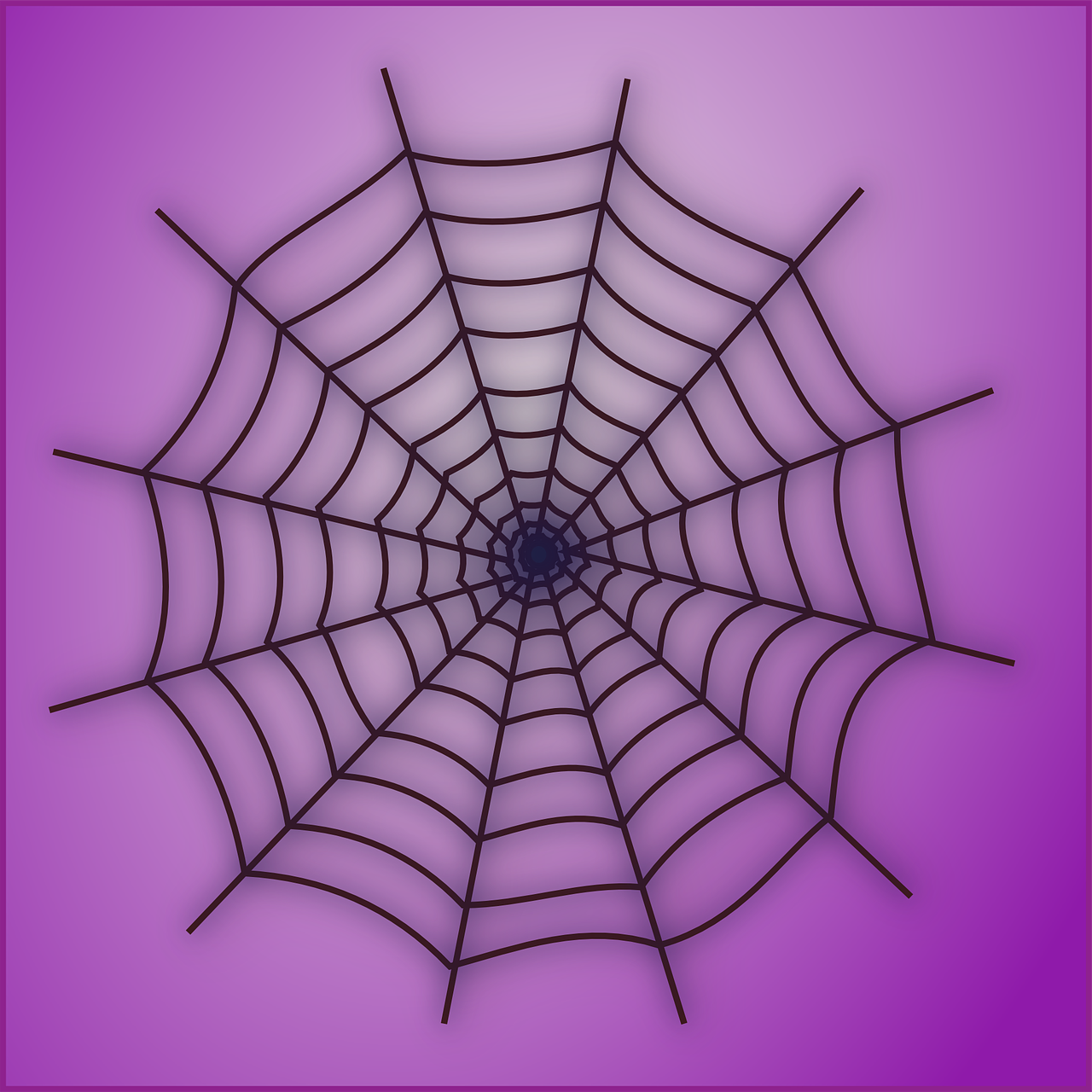 Maths
Help your child to master (and overlearn) their four operations.
Rapid Recall sheets (mental maths) is tested for every Tuesday – link is available on the Website  Class pages  Spiders
Check our calculation policy on the website.
The first half-term we focus on Place Value.
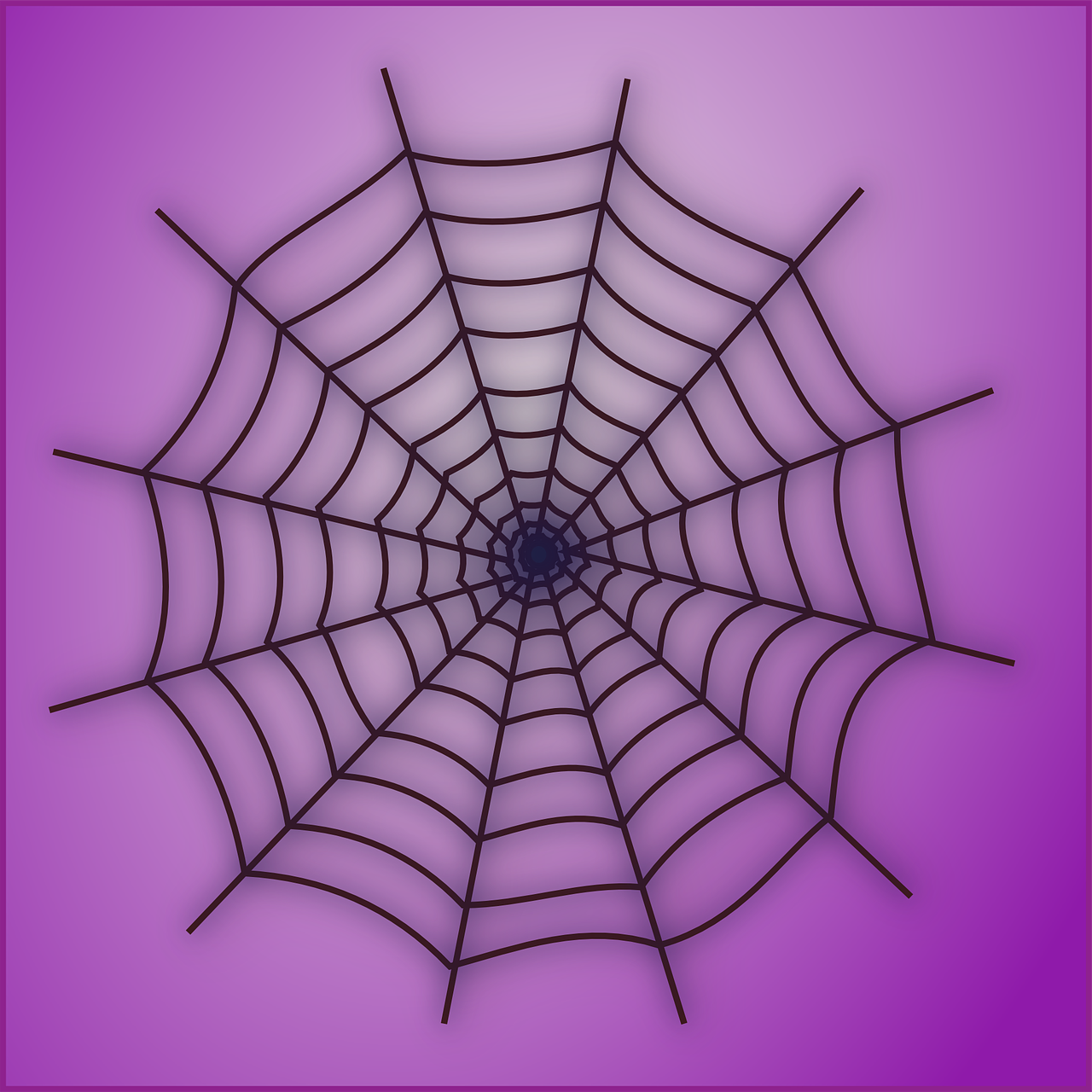 Uniform
PE for Spiders takes place on Wednesday and Friday. Please make sure your child comes to school in their PE kit.
Children should avoid wearing earrings on PE days, or they need to be able to remove the earrings themselves or wear tape.
Long hair must be tied back; please ensure they have a hair band if necessary. 
All uniform to be named.
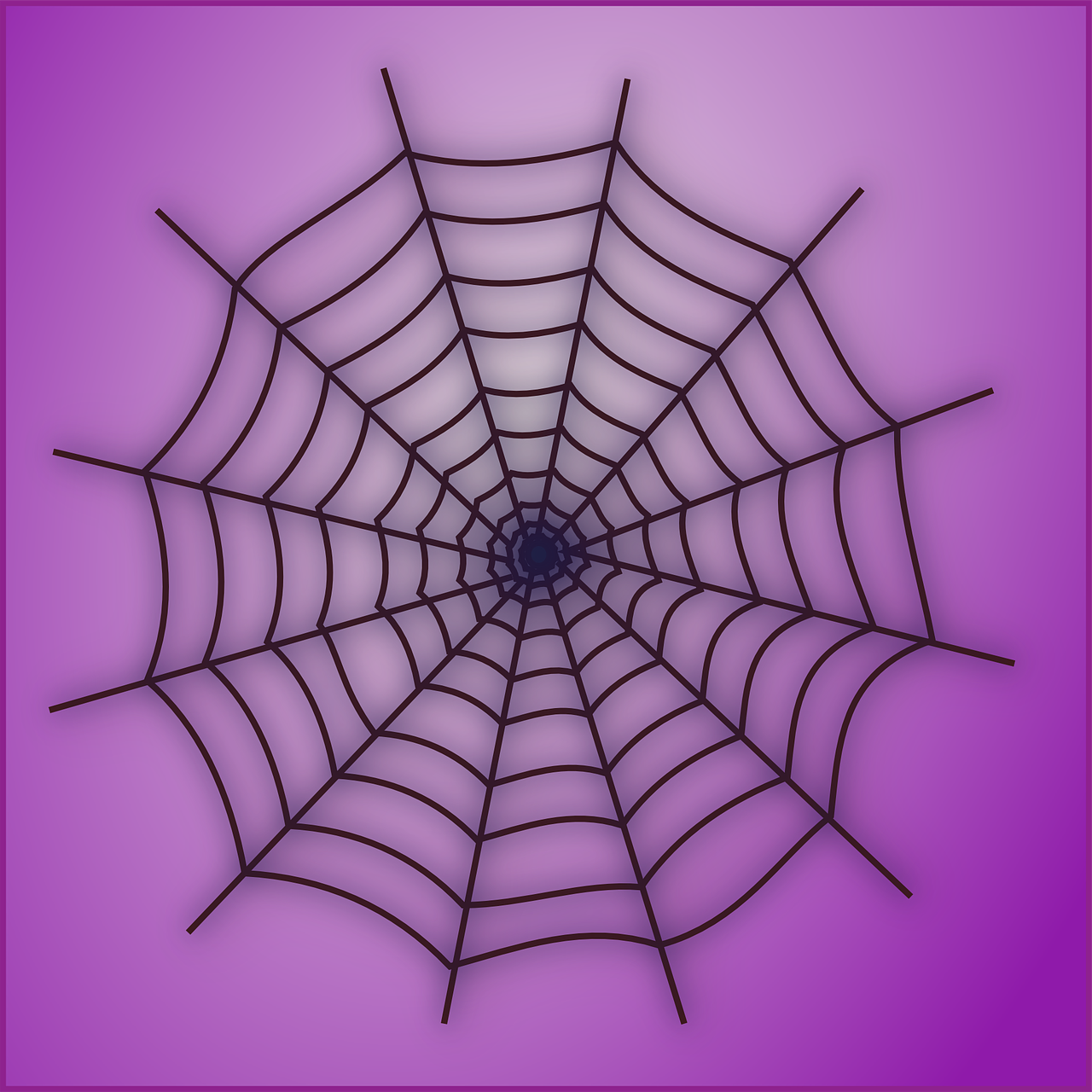 Home time
You can enter the playground when the gate has been opened. 
The children will be dismissed at 3.20pm.
We will not allow a child to go with another adult unless it has been previously arranged with us, or the office have been informed. If you have forgotten, the school will phone you to confirm.
If you give permission for your child to walk home alone, please email the office – we already have a list of those who have been granted permission.
If you are collecting your child, please wait until your child has indicated that they have seen you. It is usually a comment of, ‘There’s my mum/dad/grandma/uncle…'
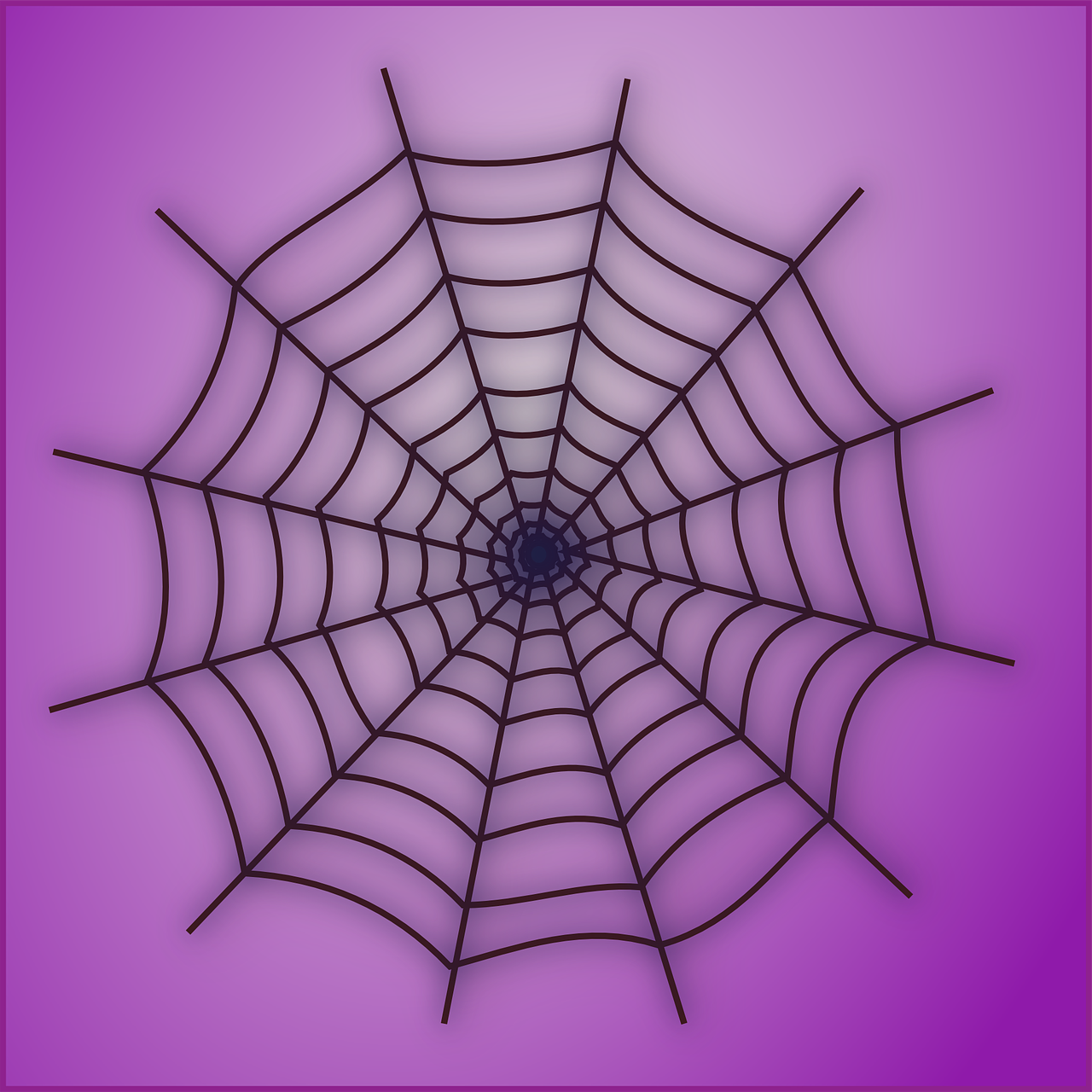 Standard Assessment Tests (SATs)
Taken in Year 6 on Monday 13th May – Thursday 16th May.
Appropriate adjustments are made to support children with additional needs – not necessarily children on the Special Educational Needs and Disabilities (SEND) register.
The tests are: Reading, Spelling/Punctuation and Grammar (SPaG), Maths Paper 1, Maths Paper 2 and Maths Paper 3.
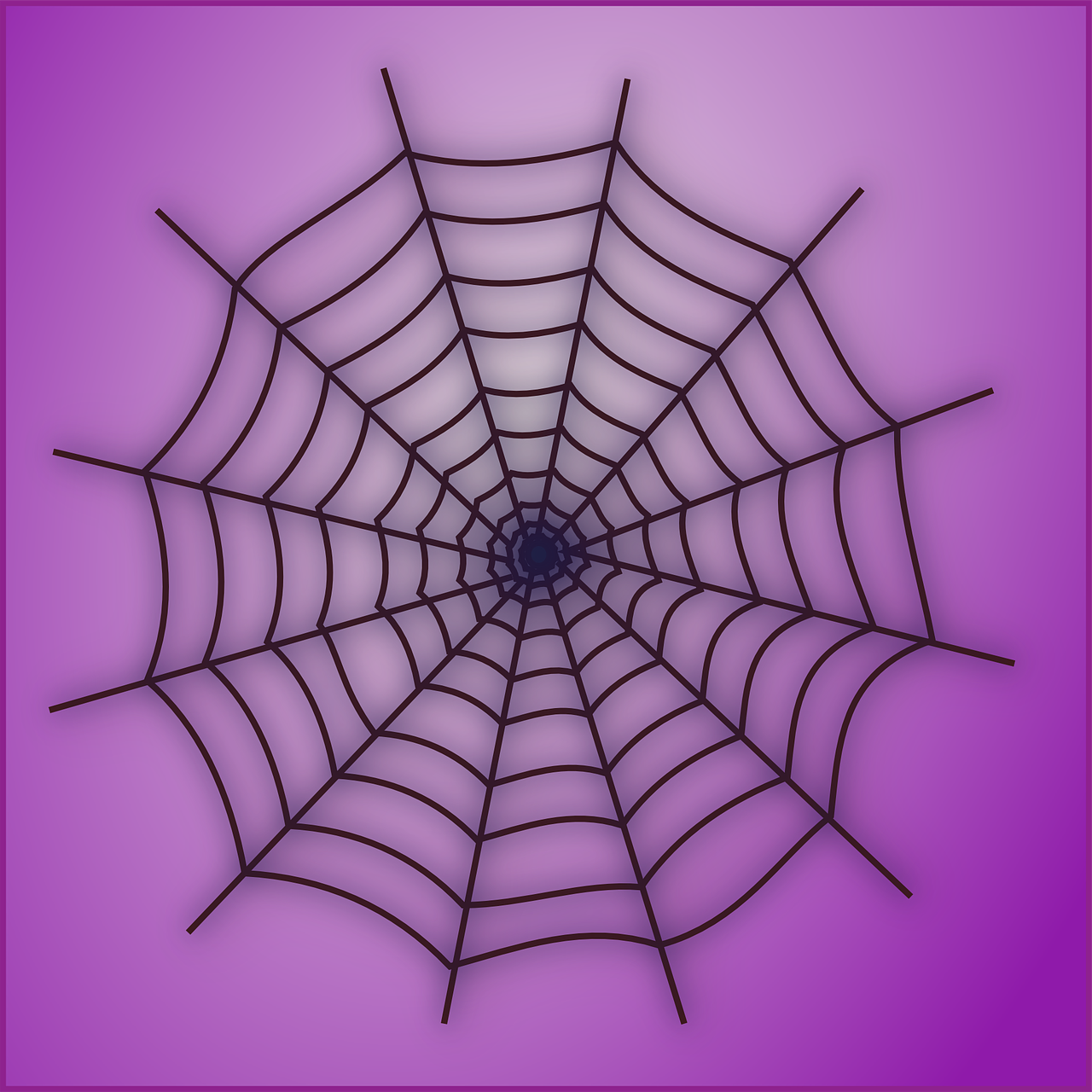 Secondary school and Transitions
We encourage you to visit schools during school time and during organised visits.
Please take your child with you.
Transitions have vastly improved and the secondary schools seek more in-depth data and knowledge.
All secondary schools visit your children here and they speak to myself, as the SENDCo, and Y6 teacher (Churston, KEVICC, Paignton College and Brixham College).
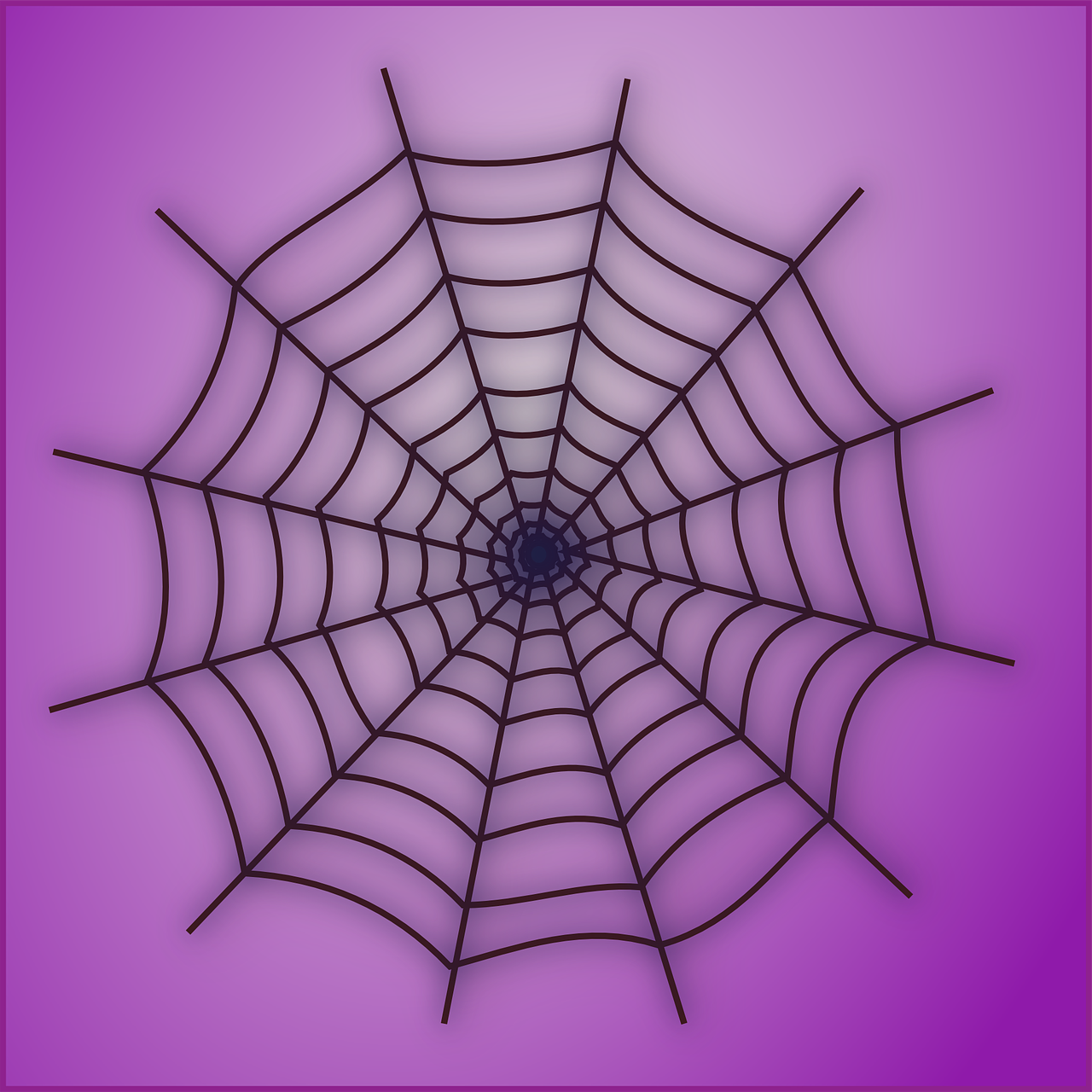 Keep in touch…
We are available most days after school and you can make an appointment to discuss any matters or concerns. If you prefer to email, please do.
Similarly, I will contact you if we have any concerns or queries regarding your child. 
Finally, if you’d like to help out at school, you are most welcome!
You must be cleared by DBS and wear a visitor badge in school - please contact the office for details.